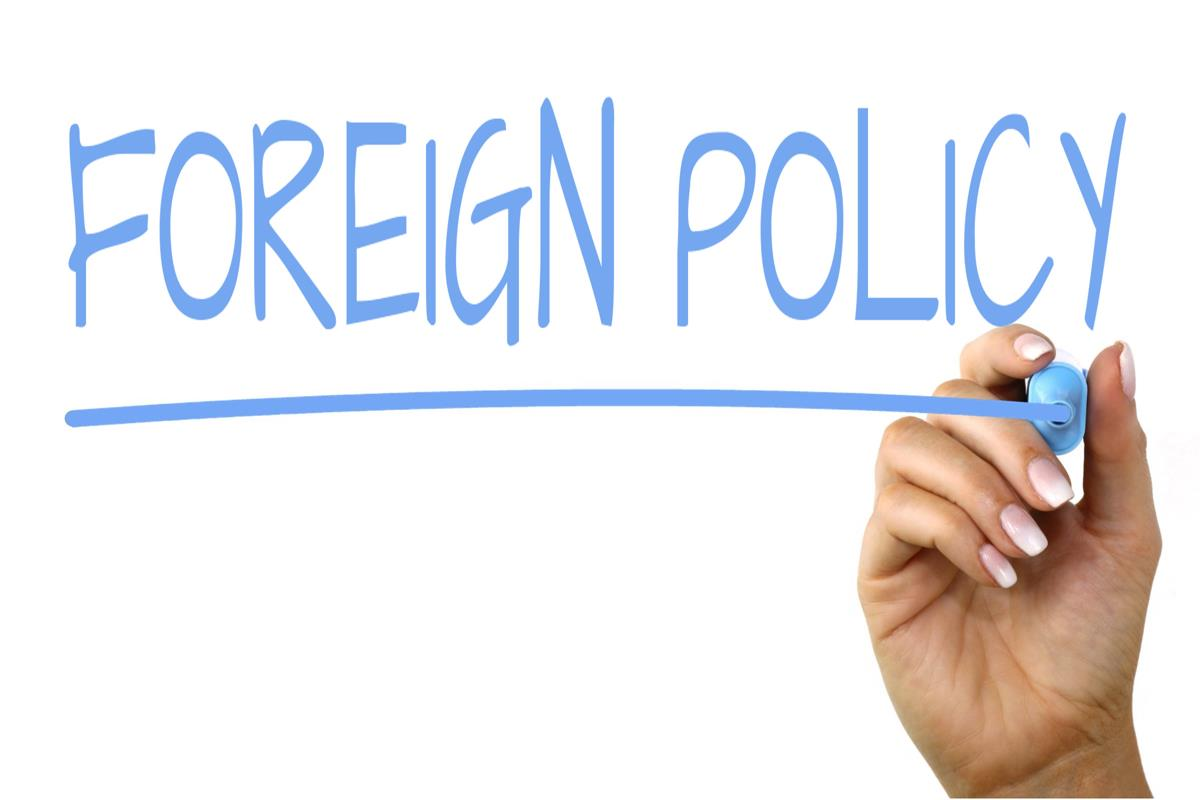 IRE1001
Kateřina Fridrichová
Few words on the level of analysis problem
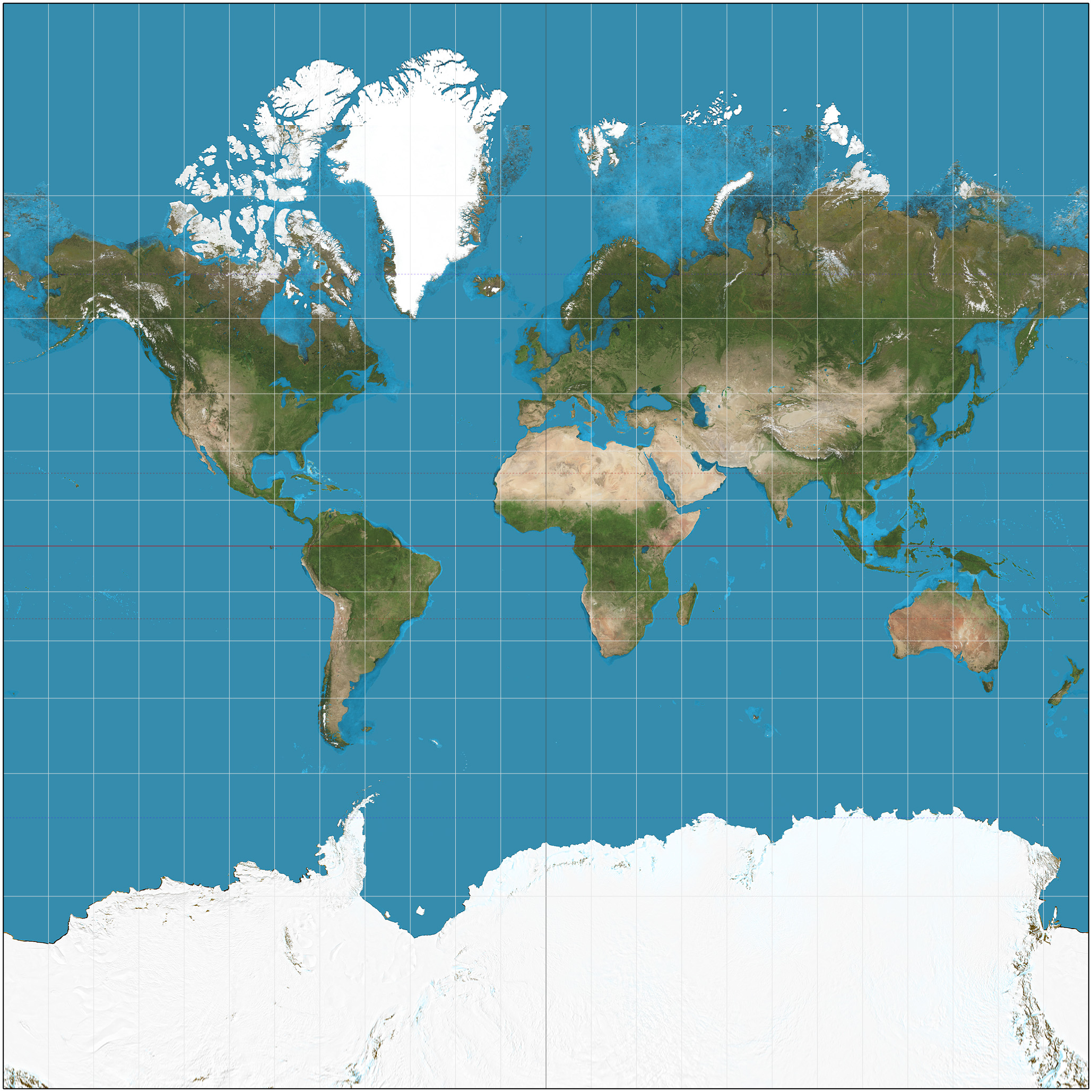 Level of analysis question: what is the level where we do the analysis, so that it is useful for our research. The world is so complex that our models will never work exactly
International system level
presupposes high degree of homogeneity amongst the units "black box" or "billiard ball" approach
comprehensive and total picture of international relations
predicts systemic behaviour
National level of analysis
avoids inaccurate homogenization, but can lead to opposite extreme – exaggeration of the differences
projection of individual behaviour on the state (determinism vs free will)
question of what sort of beast is it anyways – sum of the human actors? What about rules that govern those interactions? 
richer in detail and depth but worse at the big picture
predicts the behaviour of units
Individual level
psychology and conditions that influence individual actor to act in a certain way
Foreign policy
Rational decision-making model  - ideal
Based on rational-choice theory
Assumes that actors are rational, informed decision-makers who maximize value and benefits to the state. Analysis on the state-level, but states perceived as more or less unitary rational actors.
Rationality is a fraught term, lack of information pervasive and so is time-constraint...
Decisions are made in strict confines of bureaucracy, there is a "proper" way how to do things, chains of command, respecting established processes and so-called standard operating procedures (SOP).

Outcomes then are predictable to certain extent, lacking in imagination and decrease flexibility of an organization.

Does not replace rational decision-making model, more like explains where there are constraints during the formation of options
Organizational Process Model
Bureaucratic Politics Model (government bargaining)
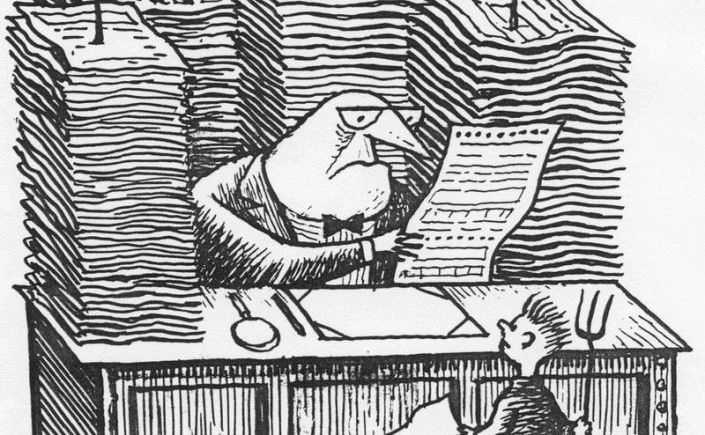 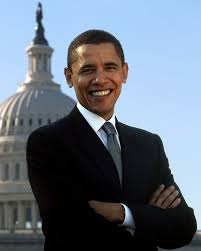 Individual decision makers
If rational model for states as well as for actors was true, it wouldn't matter who sits on the top, the outcomes of decision-making would be the same.
Values and beliefs of actors, as well as their personal idiosyncracies come to play.
Tool: Operational code theory
Seeks to answer the question how they percieve the world around them, how they perceive themselves and their role in the world
- Hitler in WWI, Churchill
Personality types that reach the top are usually of one kind
Calculating brain
Lower on empathy
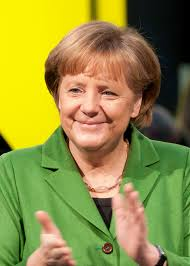 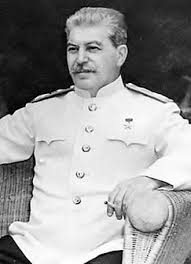 Individual decision makers – limited rationality
Misperception and selective perception – filtering of information  - too much data problem
Affective bias – positive or negative (emotions, likes, dislikes)
Cognitive biases - based on heuristics (on how the brain works)  - the brain is attempting to create cognitive balance, reduce coginitive dissonance and make the theory in your head logically consistent
Justification of effort – or the sunk cost argument
Wishful thinking – overestimation of probability of the desired outcome (or event with low probability is not expected to happen)
Mirror image of an opponent – thinking that he thinks like I do
Historical analogies – Munich, Vietnam
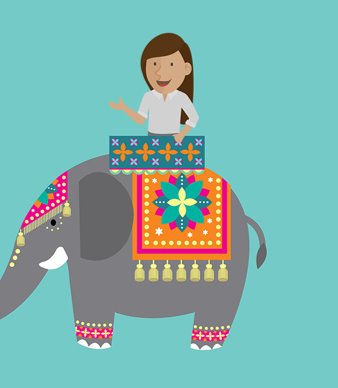 Alternatives to rational decision-making
Bounded rationality – recognition that the information processing is not perfect and actors are satisficing instead of optimizing (they arrive at good enough solution, not the optimal one). It is a result of limited information and time to process.
Prospect theory (Khaneman and Tversky) – descriptive rather than prescriptive – describes how people assess probability of something happening
Editing phase – outcomes which are equivalent and then the perceived are considered a loss and those that are better are considered gain
Lossess hurt more than perceived gains feel good (risk aversion)
Evaluation phase – computation of value based on outcomes and respective probabilities of those outcomes
Groupthink (part of psychology of group decision-making) symptoms
Group-think conditions
Homogeneiety of the group (socioeconomical, educational, gender, etc.)
Type of leadership (too authoritarian)
Situational context
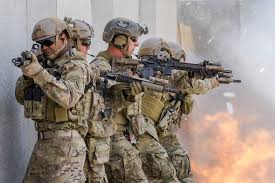 Influential actors in policy-making process
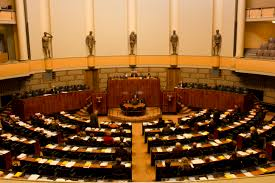 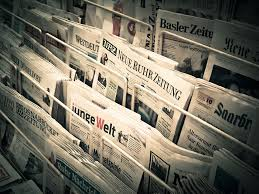